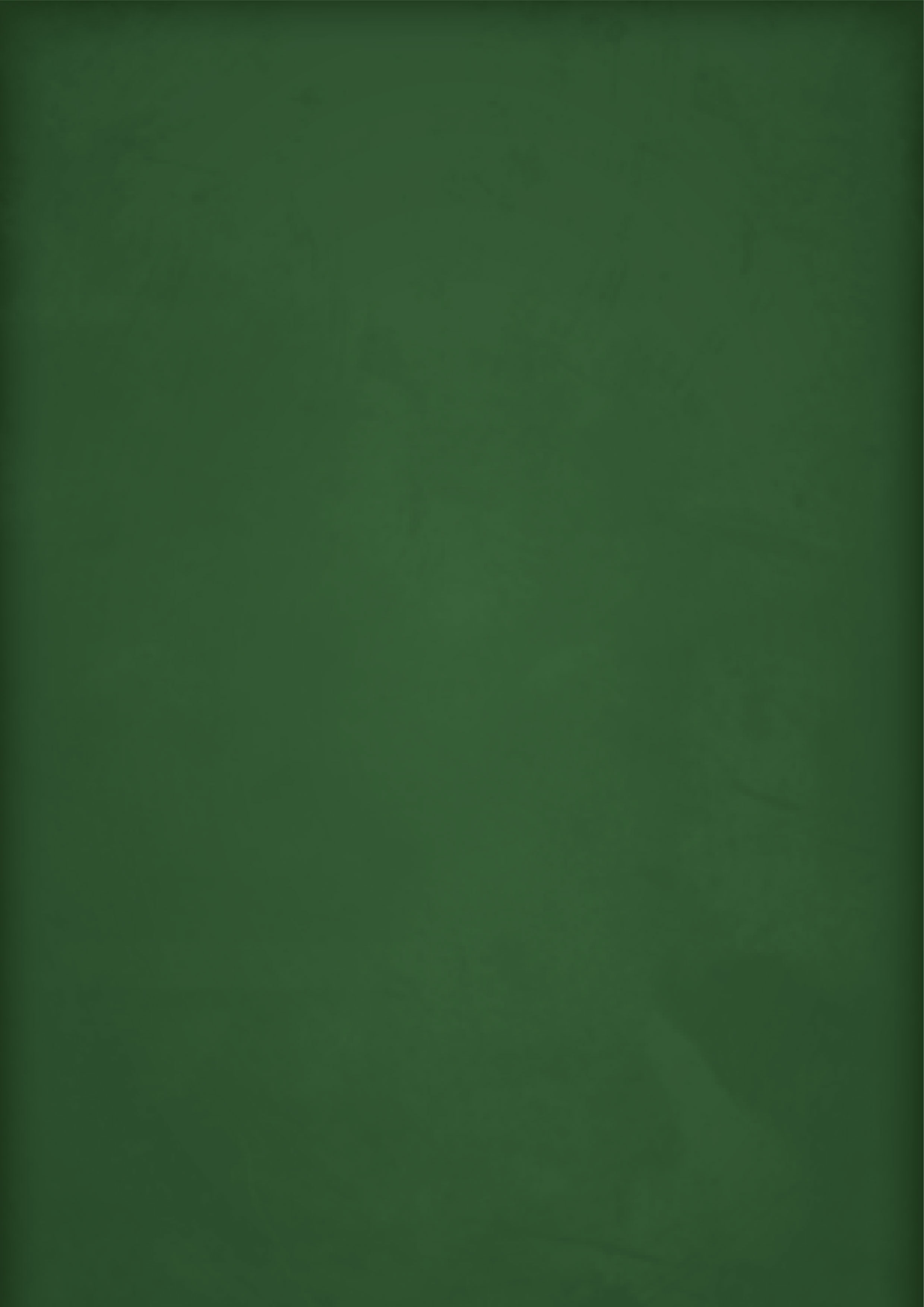 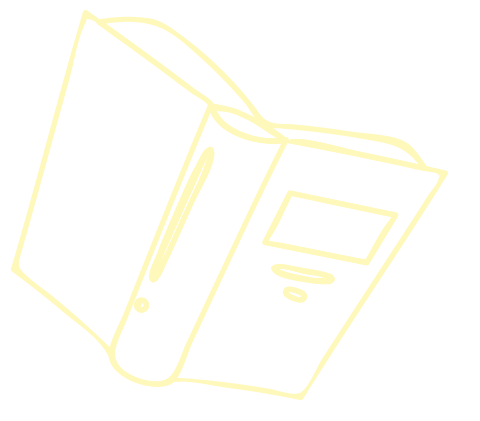 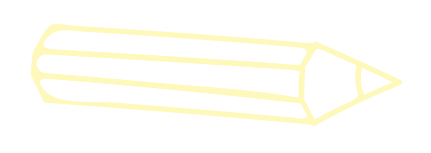 ALL ABOUT ME
Birthday:
Name:
THIS OR THAT
MY FAVORITES
Subject:
Books OR Movies
Book:
Math OR Science
Hobby:
Morning OR Night
Movie:
Sweet OR Salty
Food:
Tea OR Coffee
Beverage:
Sports:
Summer OR Winter
Season:
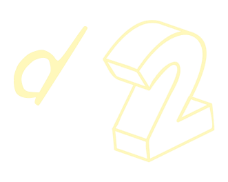 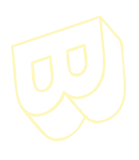 MORE ABOUT ME…
I am happiest when
My likes
I dislike
I work best when
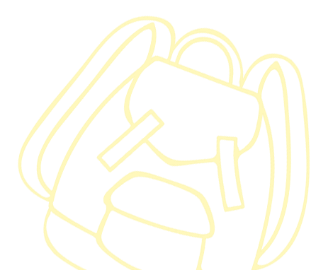 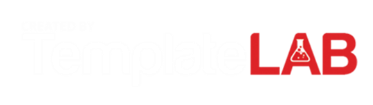 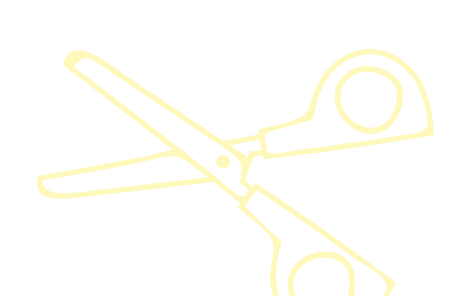